e-handout
To have these notes 
without taking notes
Go to OrHaOlam.com
Click on Messages tab, 
 2022 Messages
[Speaker Notes: You may notice that I’m slowing down in my rate of speech.  This is because we may be getting language translation equipment for simultaneous translation.]
Israeli Archaeologists Discover Oldest Known Written Prayer – What Does It Say?
[Speaker Notes: https://unitedwithisrael.org/israeli-archaeologists-discover-oldest-known-written-sentence/]
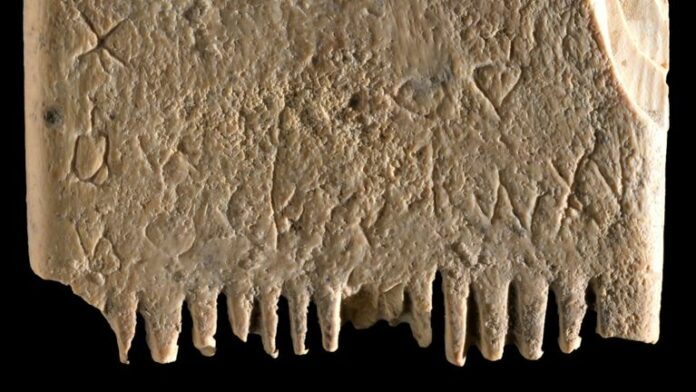 [Speaker Notes: https://external-content.duckduckgo.com/iu/?u=https%3A%2F%2Fvinnews.com%2Fwp-content%2Fuploads%2F2022%2F11%2FCanaanite-lice-comb-with-inscription-dates-from-1700-BC-696x392.jpg&f=1&nofb=1&ipt=4e7f4f7bc3ca29c7cd11401e3e1874119293a321d46d858f64b23a9710b34c4c&ipo=images]
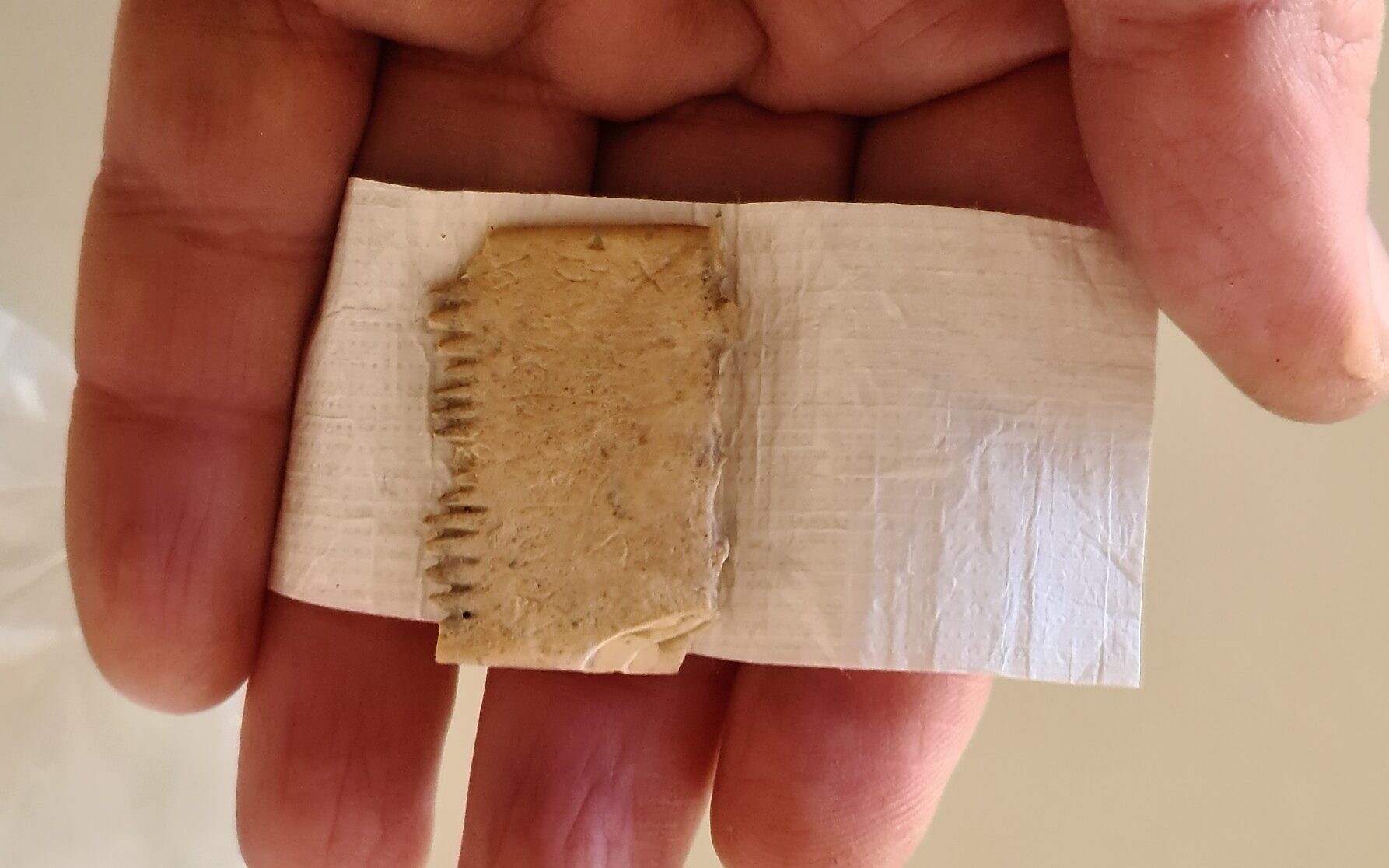 [Speaker Notes: https://external-content.duckduckgo.com/iu/?u=https%3A%2F%2Fstatic.timesofisrael.com%2Fwww%2Fuploads%2F2022%2F11%2F20220125_110237-e1667939695460.jpg&f=1&nofb=1&ipt=1bc9c81a34541150c834732af5d63a922fe7f35f57c349ebddf6b81912a35e65&ipo=images]
“May this tusk root out the lice of the hair and the beard”
etched on a Canaanite comb that dates back to around 1700 BCE in Lachish.
[Speaker Notes: https://unitedwithisrael.org/israeli-archaeologists-discover-oldest-known-written-sentence/]
The inscription was deciphered by semitic epigraphist Dr. Daniel Vainstub at Ben Gurion University (BGU), who confirmed the 17 characters were of Canaanite script. The ivory was tested by Professors Rivka Rabinovich of HU and Yuval Goren of BGU who found the comb was made of elephant tusk.
[Speaker Notes: https://unitedwithisrael.org/israeli-archaeologists-discover-oldest-known-written-sentence/]
The ivory comb is small, measuring roughly 1.4 in x 1 in. [3.5 by 2.5 cm] and has teeth on both sides. The side of the comb with six thick teeth was used to untangle knots in the hair, while the other side, with 14 fine teeth, was used to remove lice and their eggs, much like the current-day two-sided lice combs sold in stores.
[Speaker Notes: https://unitedwithisrael.org/israeli-archaeologists-discover-oldest-known-written-sentence/]
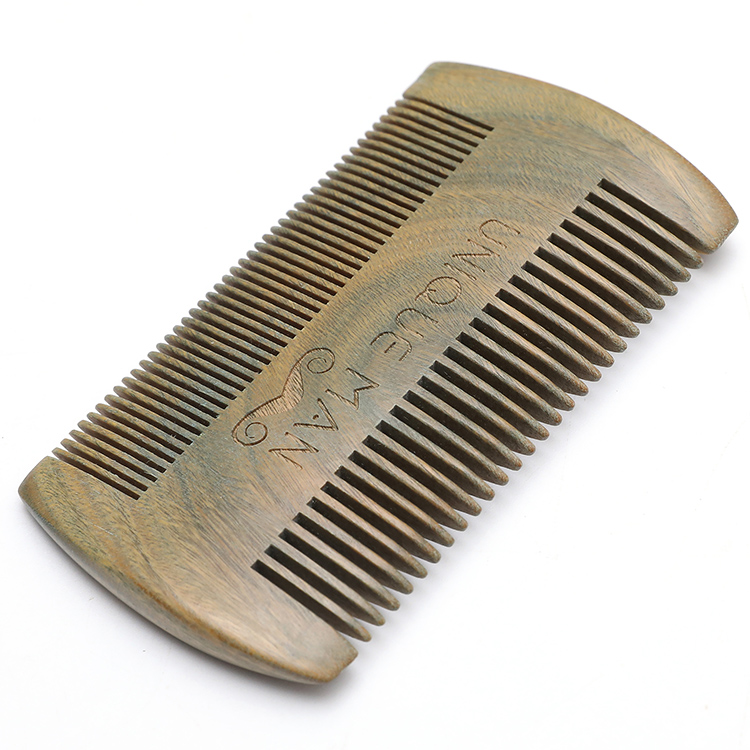 [Speaker Notes: https://external-content.duckduckgo.com/iu/?u=https%3A%2F%2Fsc02.alicdn.com%2Fkf%2FHTB1ejMMaifrK1RjSspbq6A4pFXaO%2F223254418%2FHTB1ejMMaifrK1RjSspbq6A4pFXaO.jpg&f=1&nofb=1&ipt=22153b427b0297cb6ed5c42939780e77ac956c5b93d926a9e6155ebcea1fb4fa&ipo=images]
The researchers also found the remains of head lice between two of the teeth, 1/32 in  =  
~ 0.5–0.6 mm in size.
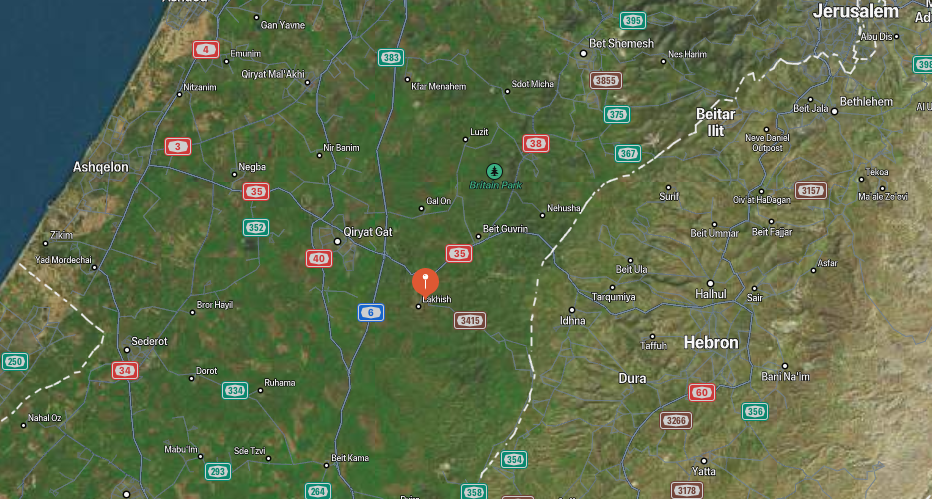 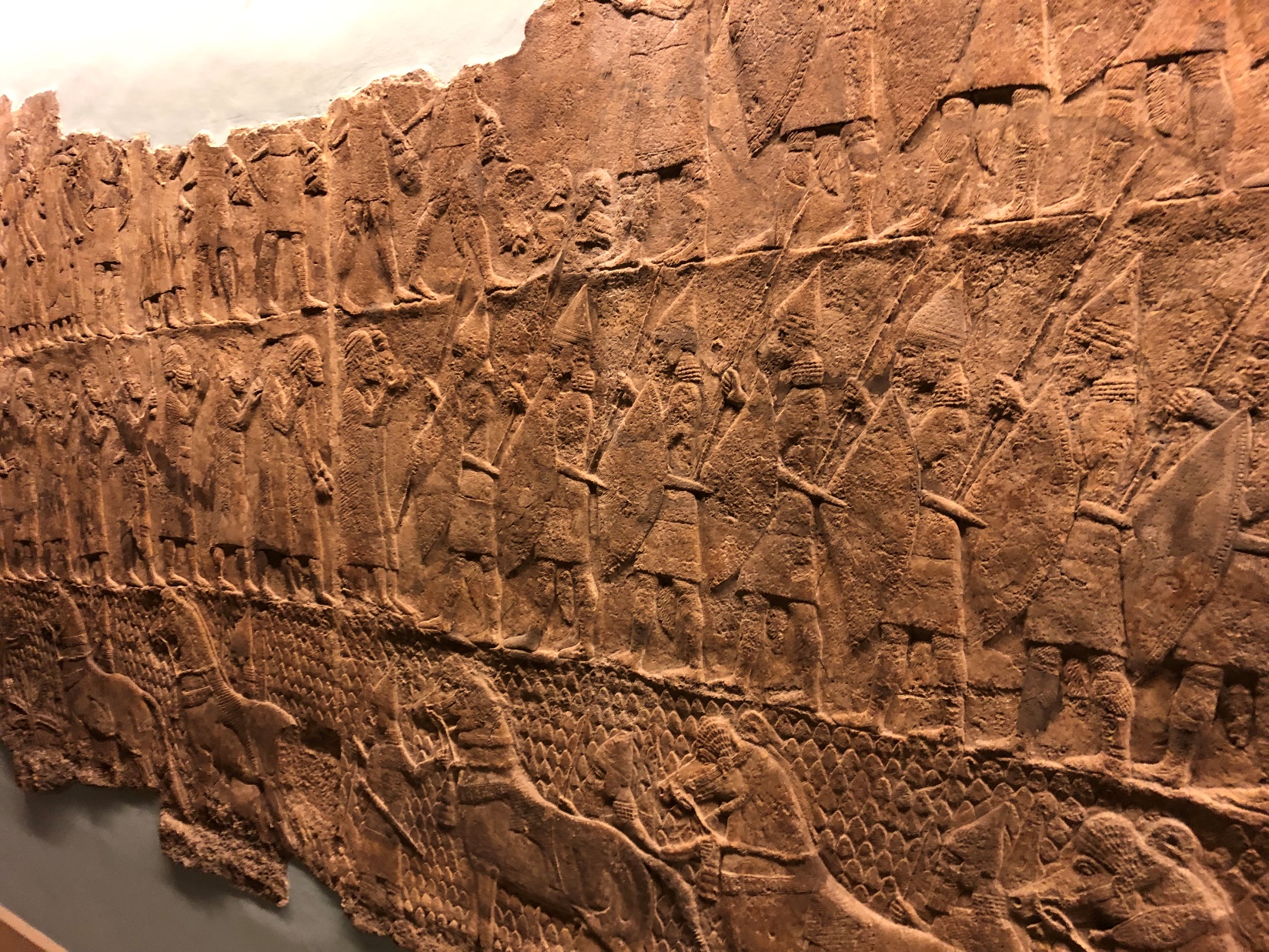 Assyrian siege 
of לָכִישׁ Lakhish in 701 BCE
[Speaker Notes: 1000 years later.   Maybe lice problem solved?   Warfare.  Sennacherib
https://external-content.duckduckgo.com/iu/?u=http%3A%2F%2Fgenerationword.com%2Fimages%2Fbible-museum%2F4-1Kings-Nehemiah%2F30-lachish-0.JPG&f=1&nofb=1&ipt=33d742767d00c0e61e4fc89b71973e4f3902c1fbe6fbb8a6531a558d2a559413&ipo=images]
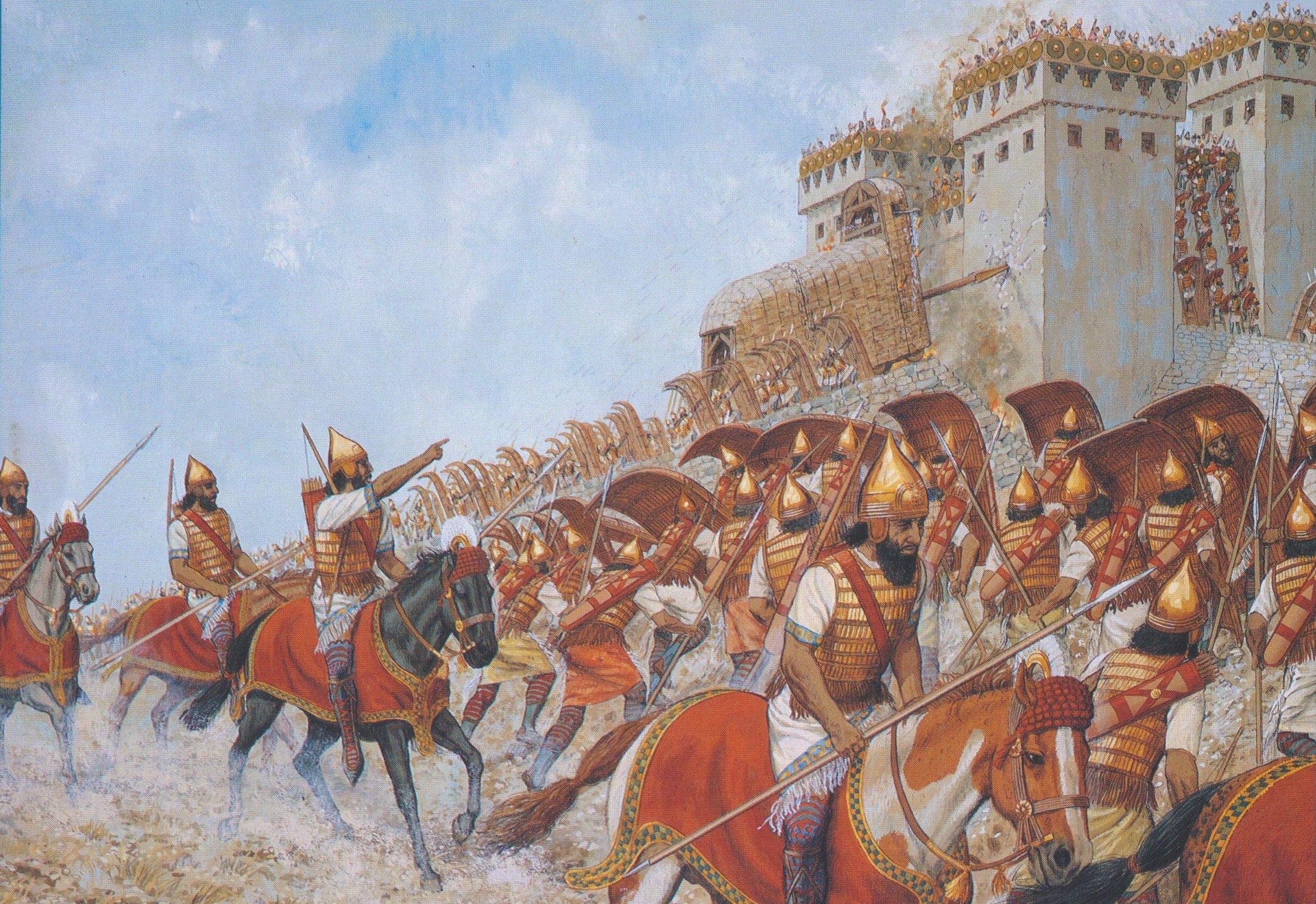 Assyrian siege and conquest
ofלָכִישׁ  Lakhish  in 701 BCE
[Speaker Notes: https://external-content.duckduckgo.com/iu/?u=https%3A%2F%2Fi.pinimg.com%2Foriginals%2F7d%2F06%2F0b%2F7d060b3110f343da46610a105e6f2120.jpg&f=1&nofb=1&ipt=5a539463261d842b2759e9737ef28c753a26a123bd55b23ac254b67159f2f876&ipo=images]
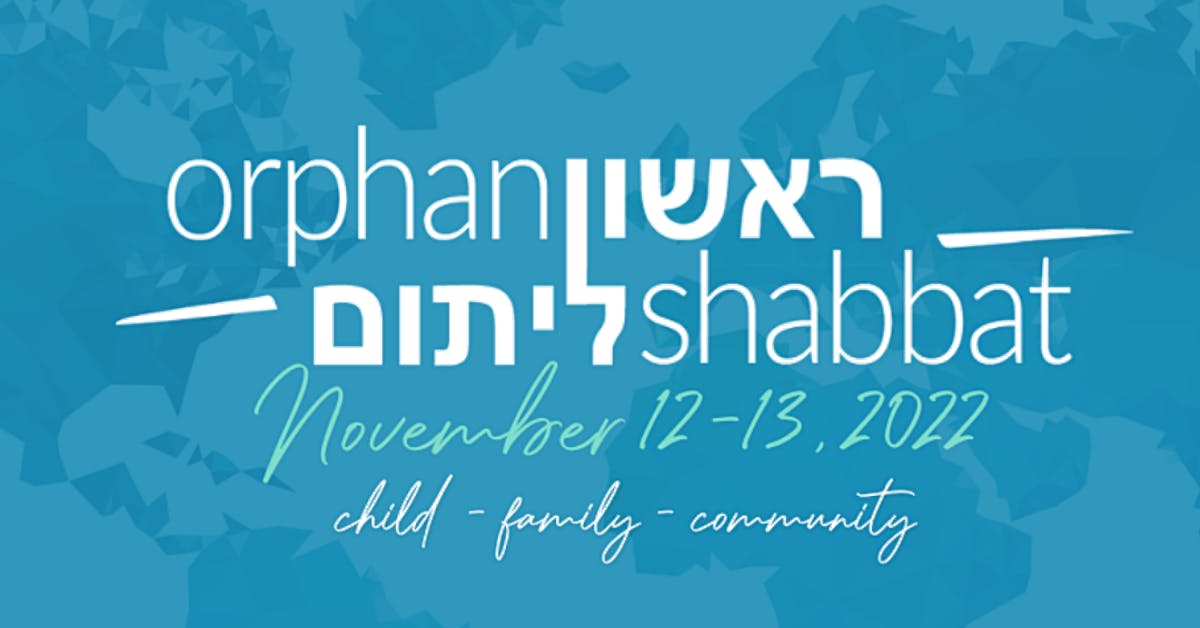 and the Spirit of Adoption
Adoption
Spiritual adoption
Needed for Israeli children
Hatikva Families
Needed for American children
Our response?
Adoption
Spiritual adoption
Needed for Israeli children
Hatikva Families
Needed for American children
Our response?
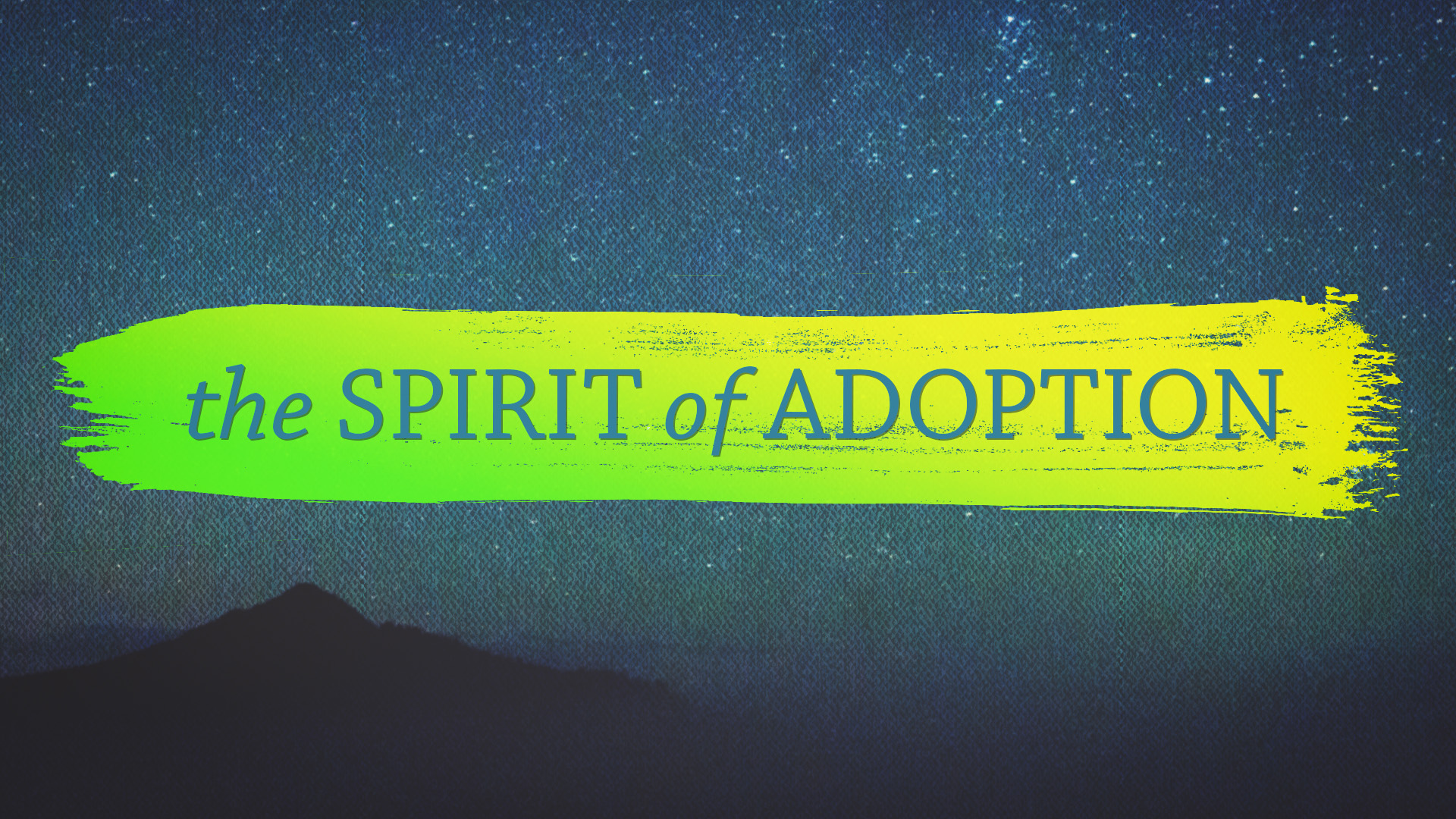 Eph. 3. 1-7 You were dead in your trespasses and sins. At that time, you walked in the way of this world, in conformity to the ruler of the domain of the air—the ruler of the spirit who is now operating in the sons of disobedience.
[Speaker Notes: “You” writing to Ephesians, Greeks, Gentiles
Walking in depraved perverted spirit of this age]
Eph. 3. 1-7  We too all lived among them in the cravings of our flesh, indulging the desires of the flesh and the mind.  By nature we were children of wrath, just like the others.
[Speaker Notes: “We all” Jews, despite outward lack of orgies, had corrupt cravings.
Children of wrath, not children of G-d.  Here’s where adoption is implied.]
הִנֵּה הַחֹשֶׁךְ יְכַסֶּה־אֶרֶץ
Henay hakhoshekh y’khaseh erets

See how darkness covers the earth
[Speaker Notes: State Dept issues an International Day of Pronouns.]
וַֽעֲרָפֶ֖ל לְאֻמִּ֑ים
V’arafel l’umim
And the nations in depth of night
[Speaker Notes: .]
Eph. 3. 1-7    But God was rich in mercy, because of His great love with which He loved us.
Eph. 3. 1-7  Even when we were dead in our trespasses, He made us alive together with Messiah. (By grace you have been saved!)  And He raised us up with Him and seated us with Him in the heavenly places in Messiah
Eph. 3. 1-7  Yeshua to show in the olam ha-ba  the measureless richness of His grace in kindness toward us in Messiah Yeshua.

Adoption for Jews and Gentiles, from children of wrath and darkness to next of kin to Messiah!
Ro. 8.15-17 For you did not receive the spirit of slavery to fall again into fear; rather, you received the Spirit of adoption, by whom we cry, “Abba! Father!”
Ro. 8.15-17 The Ruakh Himself bears witness with our spirit that we are children of God. And if children, also heirs—heirs of God and joint-heirs with Messiah—if indeed we suffer with Him so that we may also be glorified with Him.
וְעָלַיִךְ יִזְרַח יְיָ
V’alayikh yizrakh Adoni

But Adoni in splendor will dawn on you.
וּכְבוֹדוֹ וּכְבוֹדוֹ עָלַיִךְ יֵֽרָאֶֽה
Ukhvodo ukhvodo alayikh yaraeh

And His glory, and His glory on you will appear.
[Speaker Notes: The world culture may be dark, but on you and me…His light!
His glory changes every perspective.  Relativism in morality, a little lying, cheating, lust, becomes NOT little.]
Pilgrim Holiness Church, 
Schenectady, NY
[Speaker Notes: Golden glow up in the laminated rafters.  “Cloud of liquid love.” April 13, 1969 I experienced New Birth. I knew that I was born into the Kingdom of Messiah, not into the church, or out of my Jewishness.  Many young people similarly seeking.  
Went home few weeks later.  “Mom, Dad, I’ve found the answer to life’s problems.  It’s not in drugs, or revolution, but in the love of Jesus Christ.”
Sent me to psychiatrist.
“You’re worse than Hitler.  He destroyed our bodies.  You are destroying our souls.”

But, what about Jewishness?  “Put on altar” I’ll figure out the Jewish piece later.  Need to get the salvation piece.  Later, I learned…]
Gal.7.4-7 But when the fullness of time came, God sent out His Son, born of a woman and born under law— to free those under law, so we might receive adoption as sons. Now because you are sons, God sent the Ruakh of His Son into our hearts,
Gal.7.4-7  who cries out, “Abba! Father!” So you are no longer a slave but a son—and if a son, also an heir through God
2 Cor. 6.17-18  Therefore, come out from among them, and be separate, says Adoni. Touch no unclean thing. Then I will take you in. I will be a father to you, and you shall be My sons and daughters, says Adoni-Tzva’ot.”
Dvarim/Dt 14.2  For you are a holy people to Adoni your God—from all the peoples on the face of the earth, Adoni has chosen you to be His treasured people.
Yeshayahu/Is 63.16 For You are our Father— even if Abraham would not know us or Israel not recognize us. You, Adoni, are our Father, our Redeemer— from everlasting is Your Name.
[Speaker Notes: Context Israel rebelled scattered and estranged from G. 
Yeshayahu/Is 63.9-11 In all their troubles he was troubled; then the Angel of His Presence saved them; in his love and pity he redeemed them. He had lifted them up and carried them throughout the days of old. However, they rebelled, they grieved his Holy Spirit; so he became their enemy and himself fought against them. But then his people remembered the days of old, the days of Moshe:“Where is he who brought them up from the seawith the shepherds of his flock?]
Yn 1.10-14 He was in the world — the world came to be through him — yet the world did not know him. He came to his own homeland, yet his own people did not receive him. But to as many as did receive him, to those who put their trust in his person and power,
Yn 1.10-14 he gave the right to become children of God, not because of bloodline, physical impulse or human intention, but because of God. The Word became a human being and lived with us, and we saw his Sh’khinah, the Sh’khinah of the Father’s only Son, full of grace and truth.
Therefore, the most foundational message of the Kingdom of Messiah is that we can be transformed so as to say with a whole heart, 
Our Father Who is in Heaven
אָבִינוּ שֶׁבַּשָּׁמַיִם Avinua shebashamiyim
[Speaker Notes: Adopted AND born into the Kingdom]
There are children who cannot say that, either spiritually or humanly / relationally…
Adoption
Spiritual adoption
Needed for Israeli children
Hatikva Families
Needed for American children
Our response?
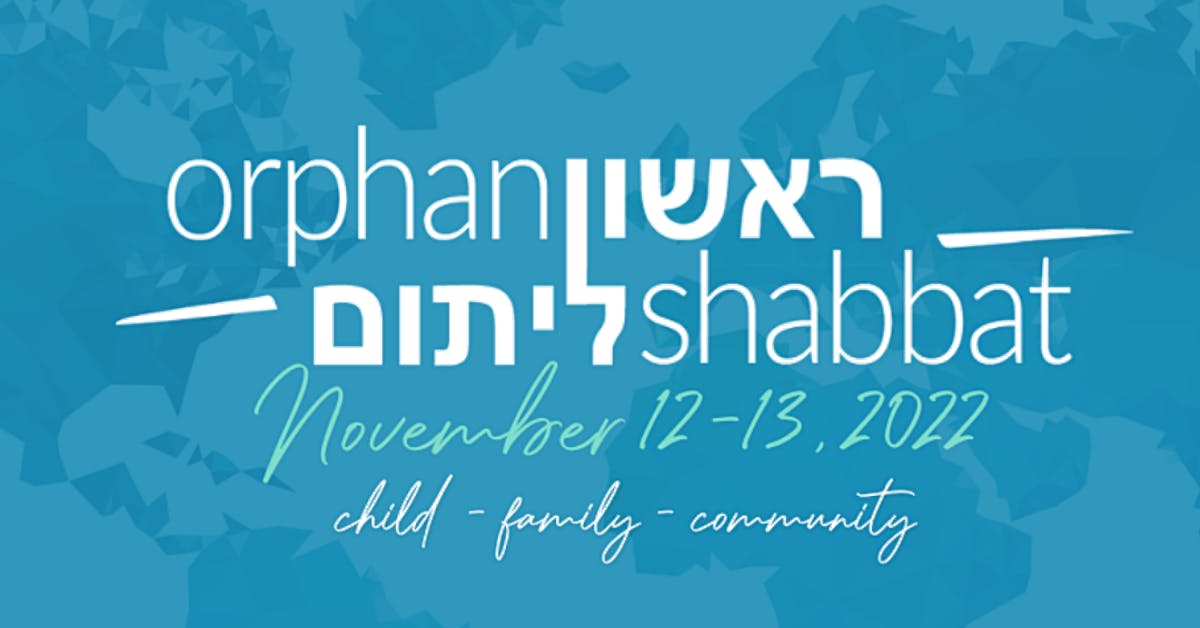 The Spirit of Adoption
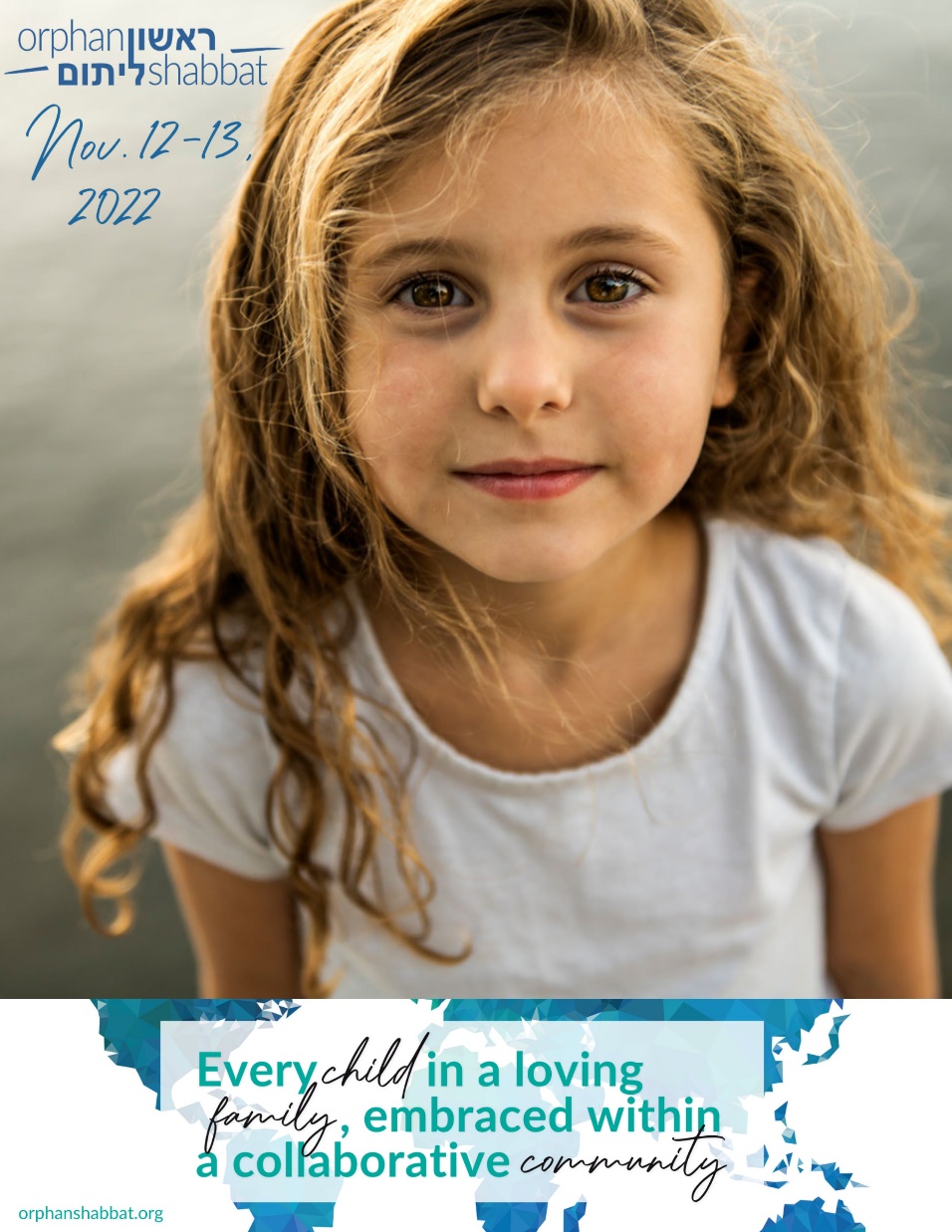 Orphan Shabbat
    שַׁבָּת יָתוֹם
Shabbat Yatom
and 
The Spirit of Adoption
[Speaker Notes: https://images.prismic.io/orphanshabbat/f66f7bcb-eb87-489c-af88-07c5b20b759d_My+project-1+%2814%29.png?auto=compress,format]
There are over 365,000 at-risk children in Israel.
[Speaker Notes: https://orphanshabbat.org/en]
More than 10,000 children have been removed from their homes by the Ministry of Welfare, only 25% of those children are in foster care.
[Speaker Notes: https://orphanshabbat.org/en]
Couples wait an average of 5 years to adopt a child and only 120 successful adoptions occur each year.
[Speaker Notes: https://orphanshabbat.org/en
Compared to 40k abortions.  In both Jewish and Muslim cultures, it’s more shameful to give away your baby in adoption than to kill it.]
The OVC (orphan and vulnerable child) crisis in Israel is particularly complex. Due to political, social, and cultural factors, the vast majority of orphans and at-risk children reside in institutions, left without a permanent family.
[Speaker Notes: https://orphanshabbat.org/en]
Pro-lifers are often accused of caring for the pre-born children, but ignoring the breathing children.

Being pro-life is caring for all of the living!
Shmot/Ex 22.21-23 “You must not mistreat any widow or orphan. If you mistreat them in any way, and they cry out to Me, I will surely hear their cry. My wrath will burn hot, and I will kill you with the sword. So your wives will become widows and your children will become orphans.
[Speaker Notes: By neglect or ignoring the problems.]
Yeshayahu/Is 1.16-17 “Wash and make yourselves clean. Put away the evil of your deeds from before My eyes. Cease to do evil.  Learn to do good, seek justice, relieve the oppressed, defend the orphan, plead for the widow.”
Zekh 7.9-10  “Thus says Adoni-Tzva’ot: ‘Administer true judgment and practice mercy and compassion each to his brother. Do not oppress the widow or the orphan, the outsider or the poor.
[Speaker Notes: By neglect or ignoring the problems.]
T’hillim/Ps 68. 6-7  God in his holy dwelling, is a father to orphans and defender of widows.  God gives homes to those who are alone.
Yaakov 1.27 Pure and undefiled religion before our God and Father is this: to care for orphans and widows in their distress.
Adoption
Spiritual adoption
Needed for Israeli children
Hatikva Families
Needed for American children
Our response?
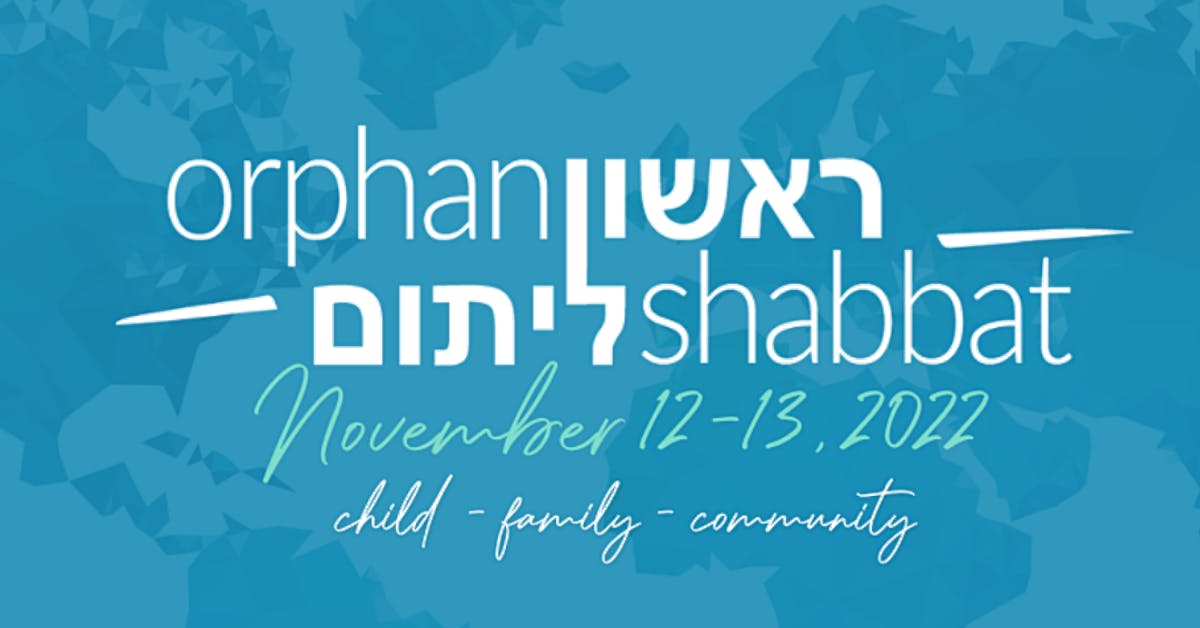 The Spirit of Adoption
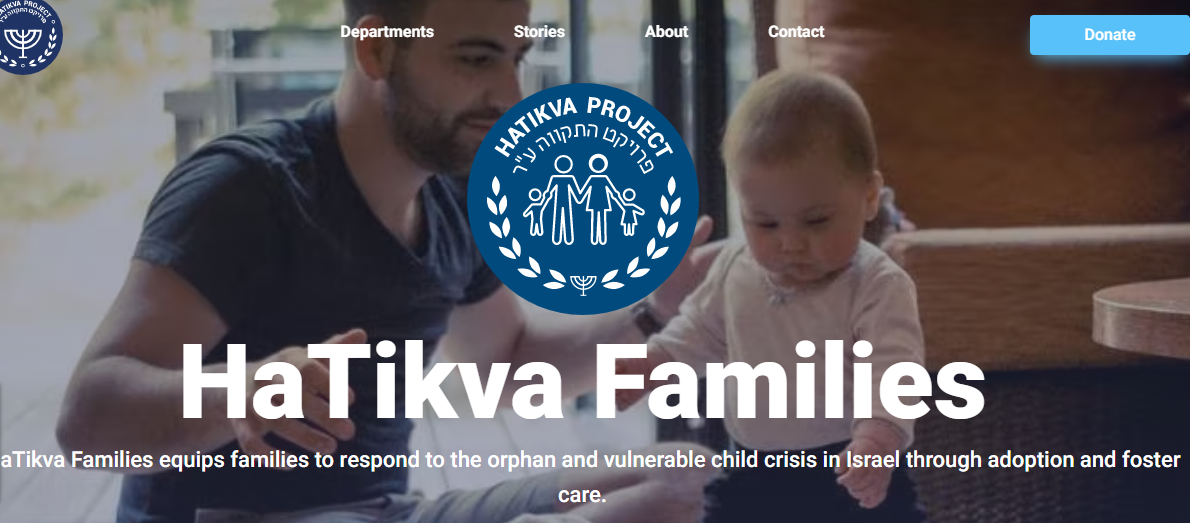 [Speaker Notes: https://orphanshabbat.org/en]
Affect Change in the Nation of Israel
HaTikva Families recruits and equips families to host, foster, and adopt and provides guidance and support to foster and adoptive families. We train parents and professionals in trauma-informed care. In addition, we own and support an emergency shelter home for young children at risk.
[Speaker Notes: https://orphanshabbat.org/en
This beautiful shelter building and staff is a BIG deal in Israel.]
HaTikva Families currently serves nine foster and adoptive families and two single mothers with children at-risk, providing practical support, advice & counsel, and training.
[Speaker Notes: https://orphanshabbat.org/en]
Through HaTikva Families, we equip families to respond to the OVC (orphan and vulnerable child) crisis in Israel through adoption and foster care. We believe that caring for orphans and vulnerable children is a mandate for the global Body of Messiah and one of the purest expressions of the Gospel.
Pray for our families, as they face a lot of behavioral challenges from their children, with a background of trauma or exposure to alcohol in the womb. And pray that we can further support and equip them.
[Speaker Notes: https://orphanshabbat.org/en]
Pray for more believing families to join the cause to father the fatherless.
Pray that we can reach more professionals in the field with trauma-informed care.
Pray for Israel to move further away from institutional care and towards family-based care.
[Speaker Notes: https://orphanshabbat.org/en]
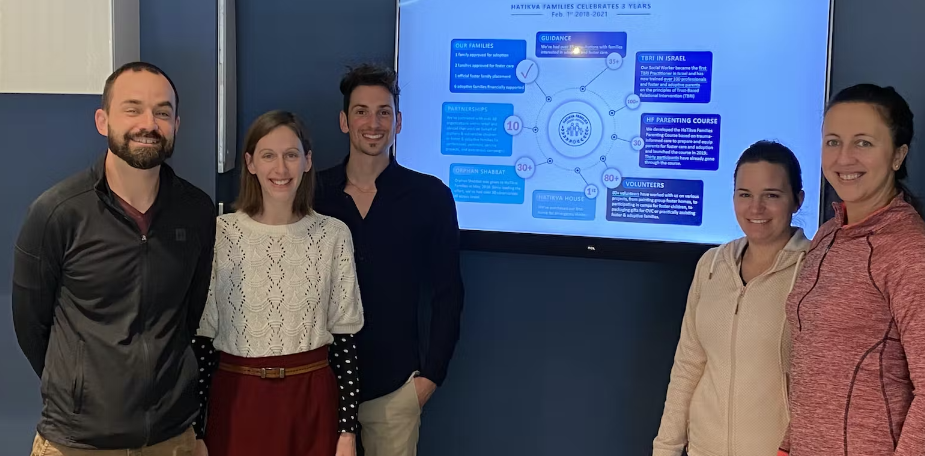 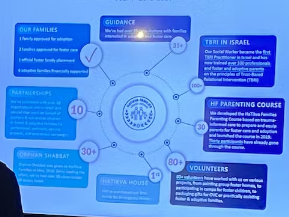 [Speaker Notes: https://orphanshabbat.org/en]
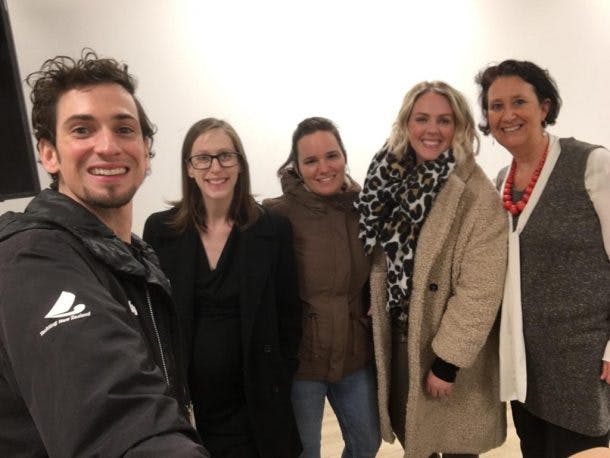 On Fri., January 10,2020, Hatikva Families had the privilege
[Speaker Notes: https://hatikvaproject.org/blog/hatikva-families-leads-israels-first-tbri-training]
of hosting Israel’s first formal presentation of TBRI, Trust Based Relational Intervention, in partnership with Anchor of Hope Counseling Center and Adoption Wisdom. TBRI is an attachment-based, trauma-informed intervention designed to meet the complex needs of vulnerable children.
[Speaker Notes: https://hatikvaproject.org/blog/hatikva-families-leads-israels-first-tbri-training]
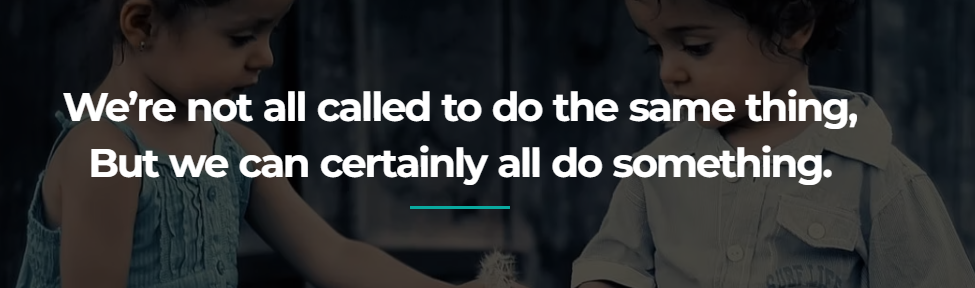 Call to Israeli believers, 
and American visitors!
Orphan care can be intimidating. Many people do not have the time or resources to foster or adopt and believe that, because of their limitations, they can't do anything. However, YOU HAVE A VOICE and that voice has the power to engage others in reaching out to those in need around you.
[Speaker Notes: https://orphanshabbat.org/en]
Commit to praying for orphaned and vulnerable children. Invite people from your community to join you.
Provide meals for families who are fostering or have adopted children.
[Speaker Notes: https://orphanshabbat.org/en]
Volunteer your skills to serve in the orphan crisis. Whether you’re a cook, cleaner, financial planner, or graphic designer, connect with people and organizations that would gladly make use of your skills.
[Speaker Notes: https://orphanshabbat.org/en]
As a congregation:
Provide a respite night each month. Provide childcare for foster and adoptive parents, so that they can have a time to rest and recharge.
[Speaker Notes: https://orphanshabbat.org/en]
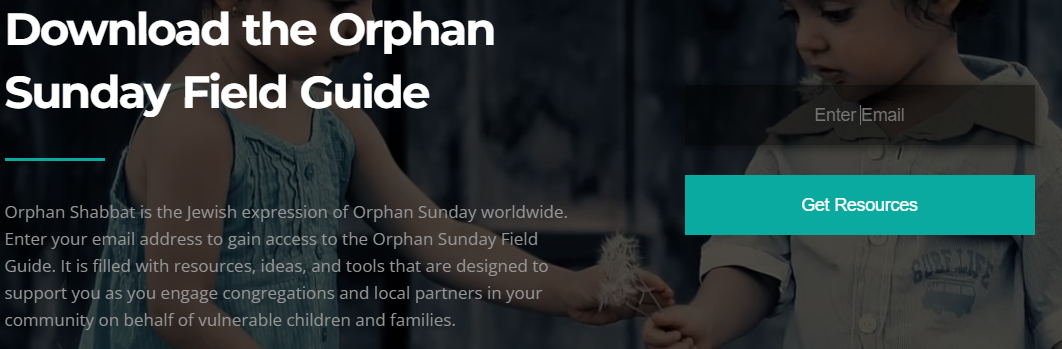 Go to 
orphanshabbat.org/en
Offering to be received later.
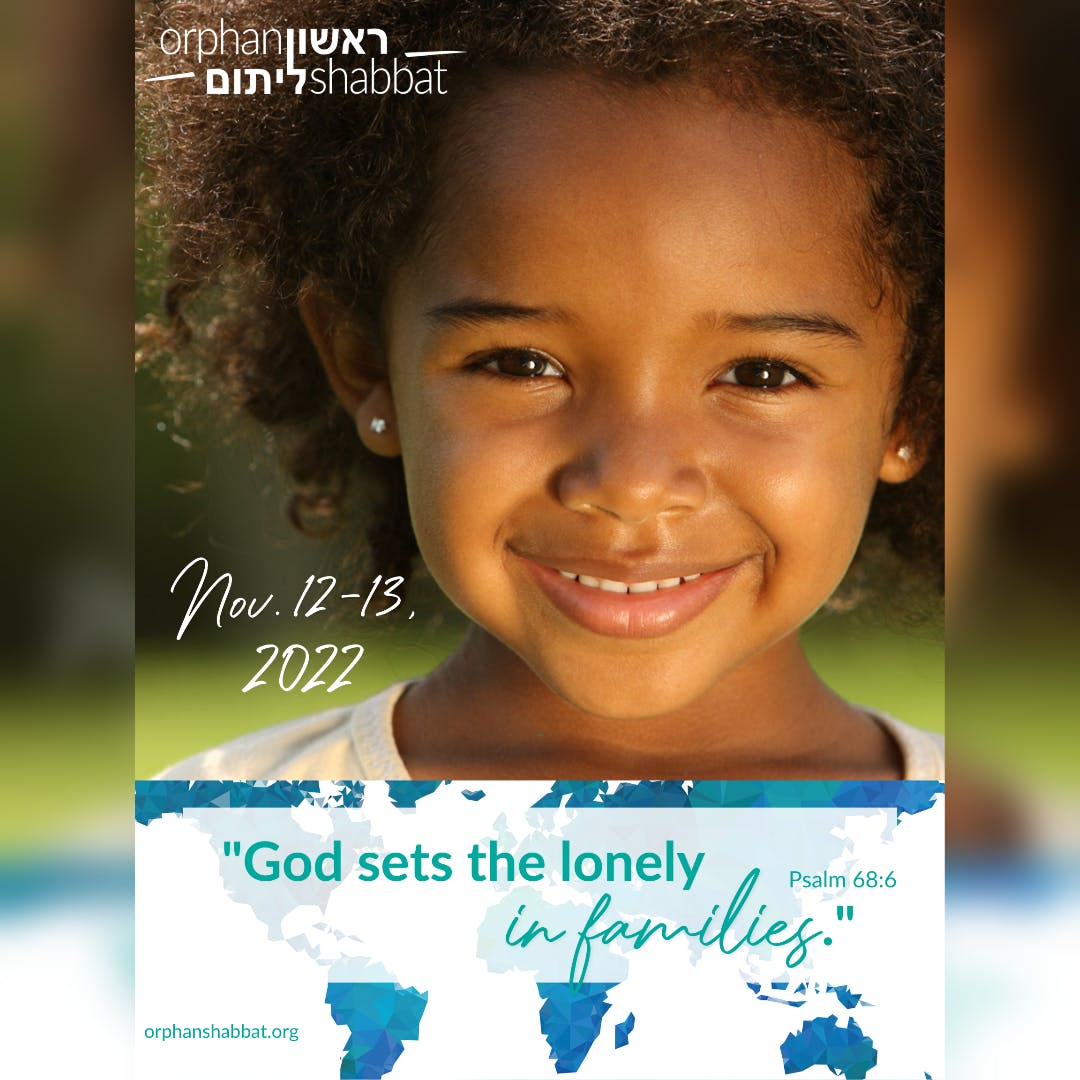 [Speaker Notes: https://images.prismic.io/orphanshabbat/d70ea011-f5a4-481a-bb96-5f2c9737ef21_OS+project+foe+web-1+%281%29.png?auto=compress,format]
Adoption
Spiritual adoption
Needed for Israeli children
Hatikva Families
Needed for American children
Our response?
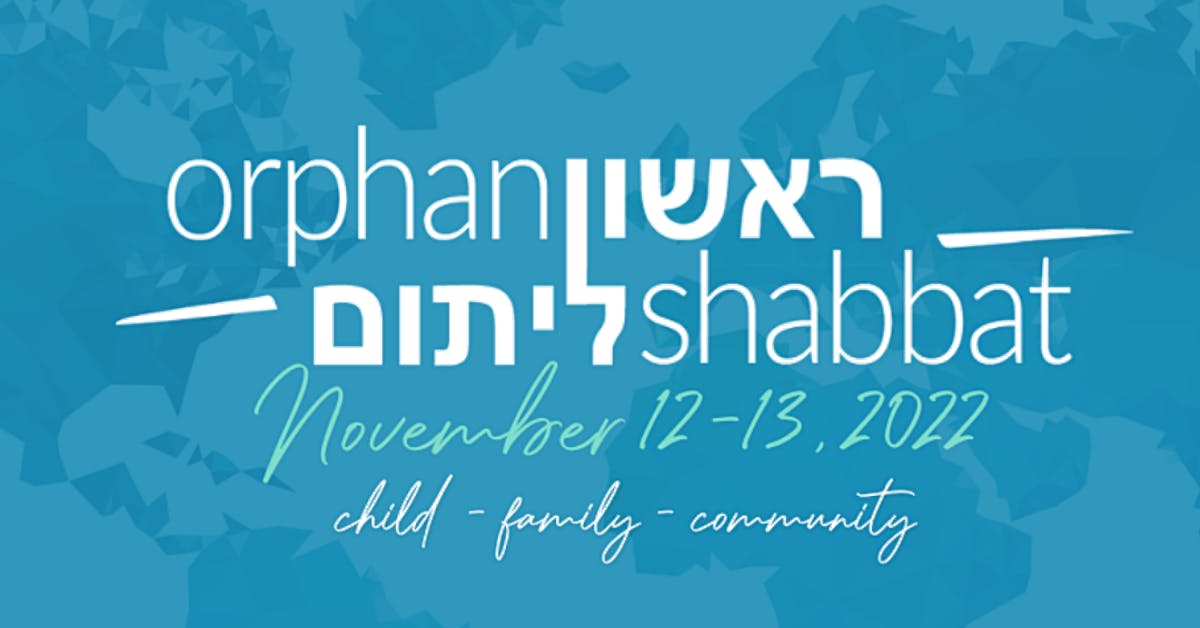 The Spirit of Adoption
The number of American children in foster care was an estimated 407,000 at the end of Fiscal Year (FY) 2020. The number of children waiting to be adopted FY 2020 to was 117,000.
Does represent decreases, but still HUGE.
[Speaker Notes: https://www.acf.hhs.gov/media/press/2021/national-data-shows-number-children-foster-care-decreases-third-consecutive-year]
Nearly 58,000 children were adopted in 2020. 
Black/African American children, who make up 14 percent of the US child population, continue to account for 20 percent of those entering the child welfare system,
[Speaker Notes: https://www.acf.hhs.gov/media/press/2021/national-data-shows-number-children-foster-care-decreases-third-consecutive-year]
American Indian and Native Alaskan children, who are one percent of the US child population, account for over two percent of those entering care
[Speaker Notes: https://www.acf.hhs.gov/media/press/2021/national-data-shows-number-children-foster-care-decreases-third-consecutive-year]
Children in father-absent homes are almost four times more likely to be poor. In 2011, 12 percent of children in married-couple families were living in poverty, compared to 44 percent of children in mother-only families
[Speaker Notes: https://fathers.com/the-consequences-of-fatherlessness/]
There is significantly more drug use among children who do not live with their mother and father.
Children living with their married biological father tested at a significantly higher level than those living with a nonbiological father.
[Speaker Notes: https://fathers.com/the-consequences-of-fatherlessness/]
Children of single-parent homes are more than twice as likely to commit suicide.
[Speaker Notes: https://fathers.com/the-consequences-of-fatherlessness/]
Adoption
Spiritual adoption
Needed for Israeli children
Hatikva Families
Needed for American children
Our response?
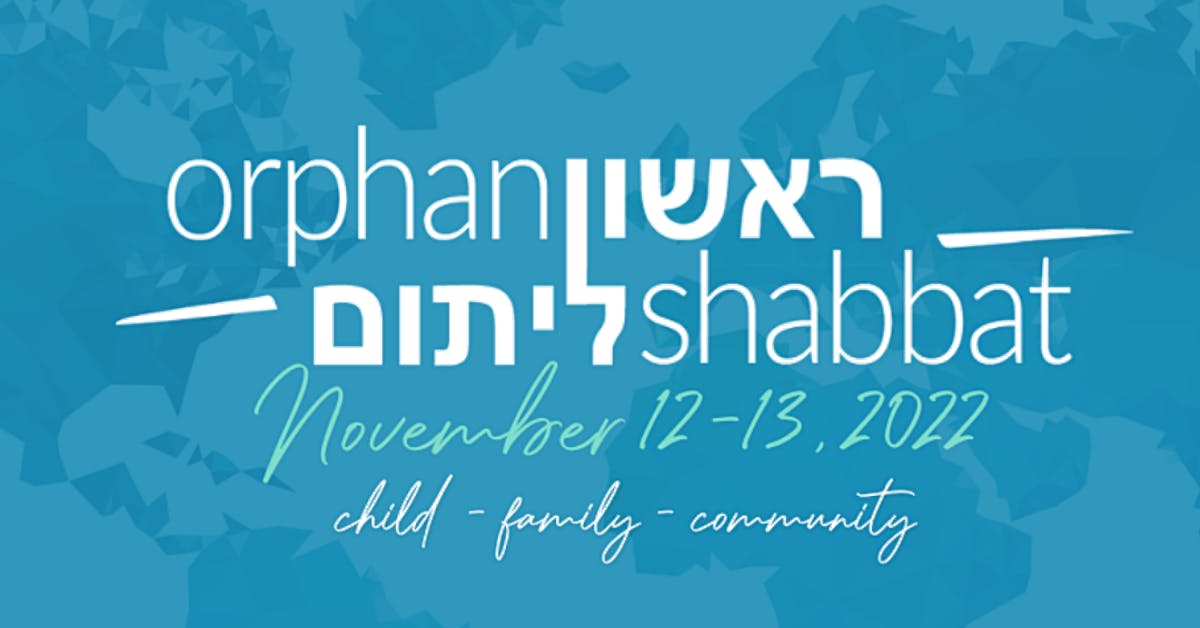 The Spirit of Adoption
The Send, May 14, 2022
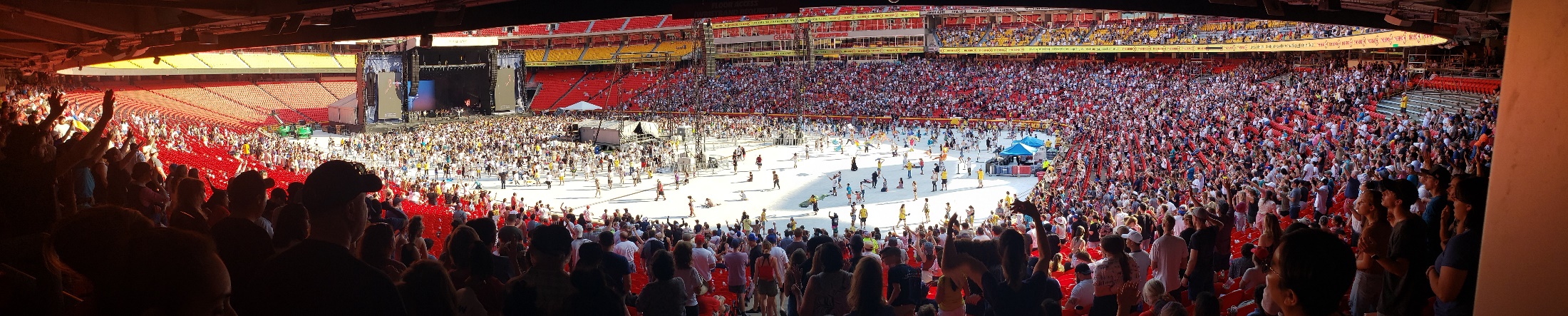 GEHA Field at Arrowhead Stadium
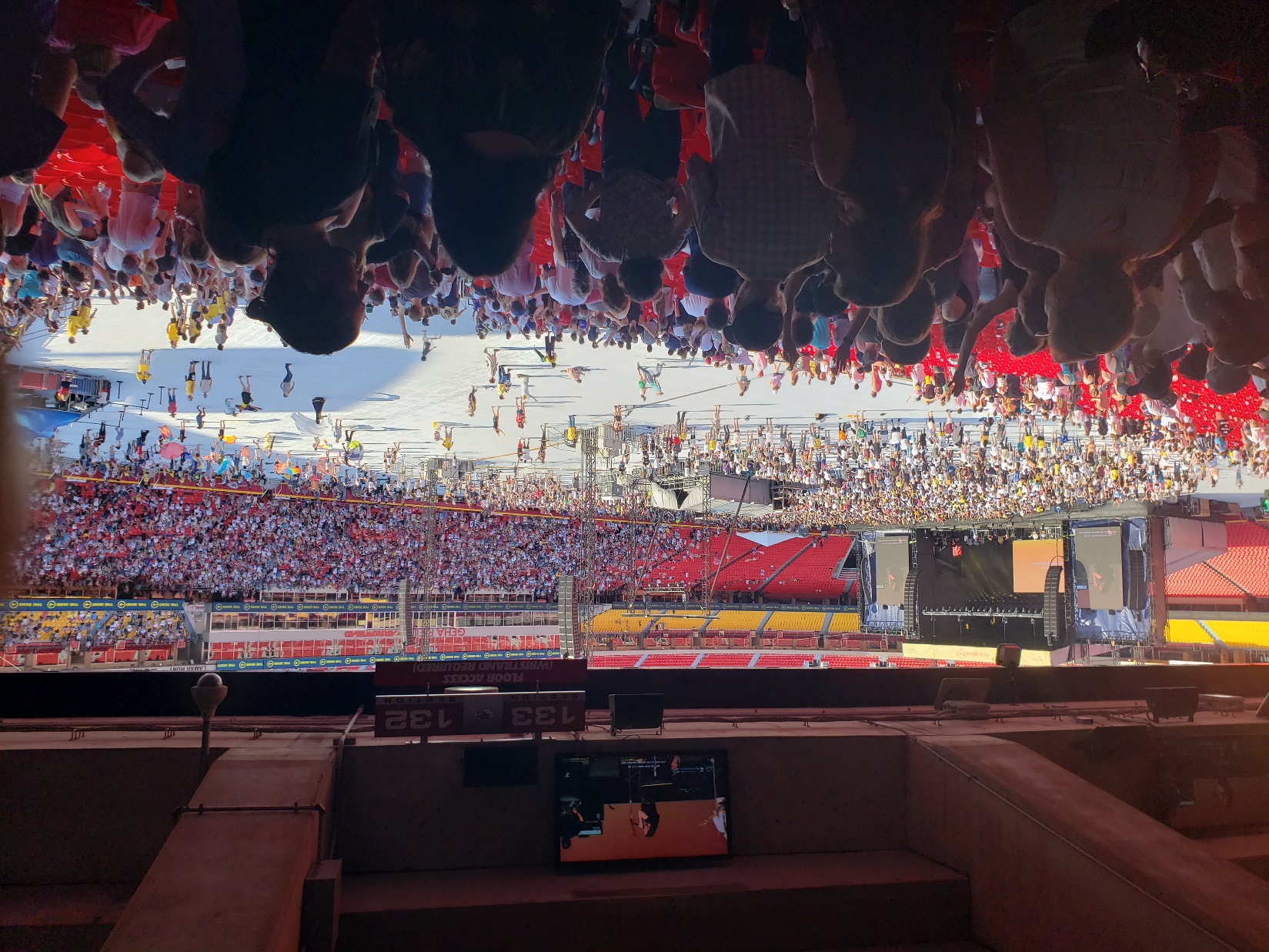 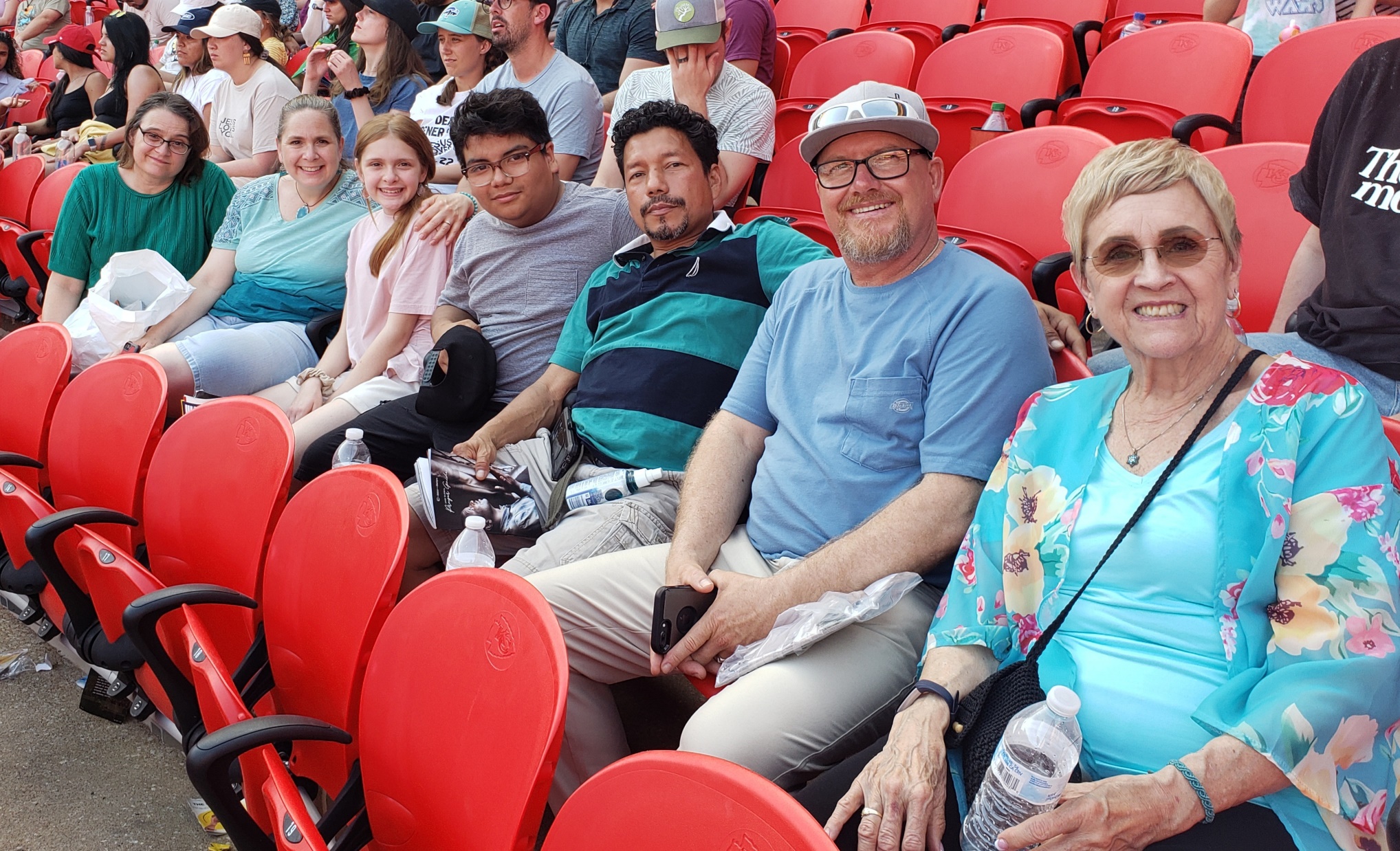 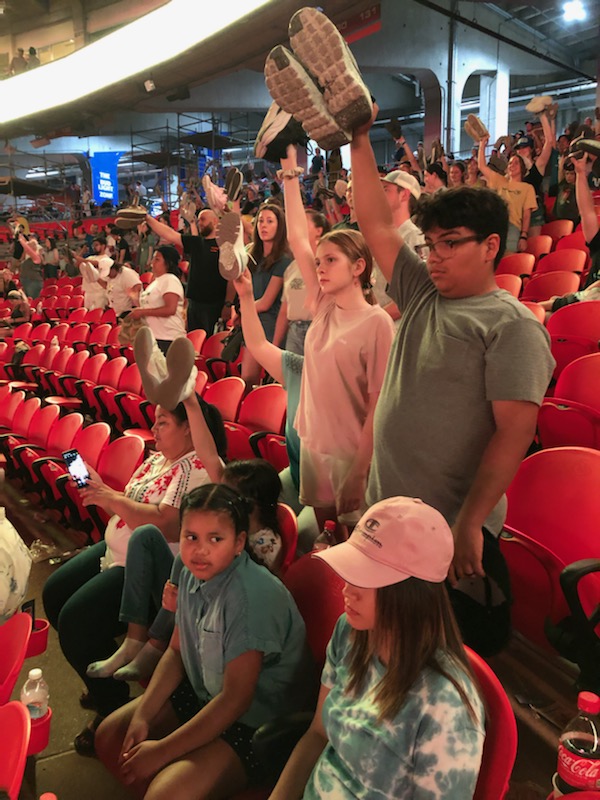 Responding to the challenge to GO wherever G-d SENDS.
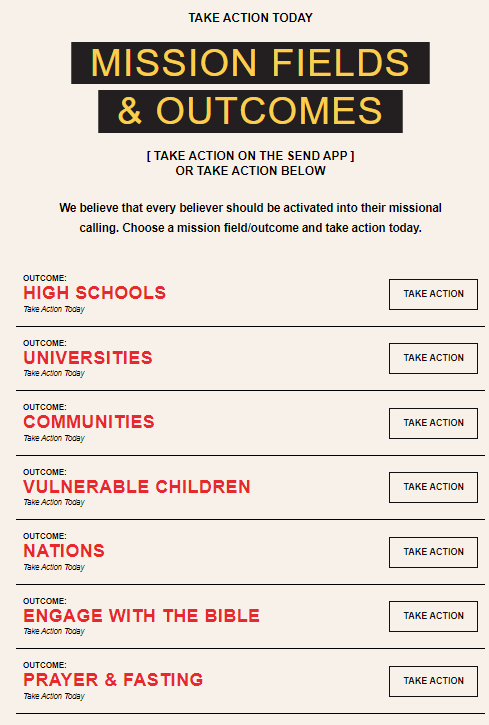 [Speaker Notes: https://thesend.org/take-action/#vulnerable-children-desc]
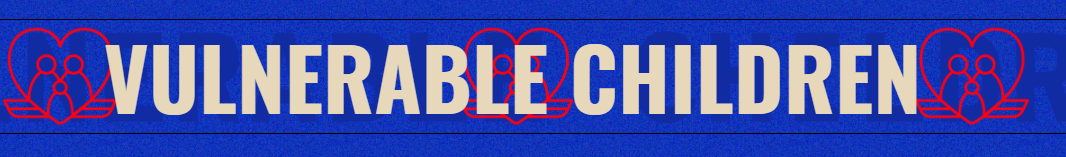 We are calling the believers to end the global orphan crisis; standing with Messiah that every child needs and receives a family and a permanent home.
[Speaker Notes: https://thesend.org/take-action/#vulnerable-children-desc]
1 MILLION HOMES: Giving to fuel orphan care reform and reunify families globally.
CARE PORTAL: Connecting local communities to care for vulnerable children and families.
[Speaker Notes: https://thesend.org/take-action/#vulnerable-children-desc]
FOSTERING & ADOPTION: Inspiring families and connecting them to foster and adopt within their community.
[Speaker Notes: https://thesend.org/take-action/#vulnerable-children-desc]
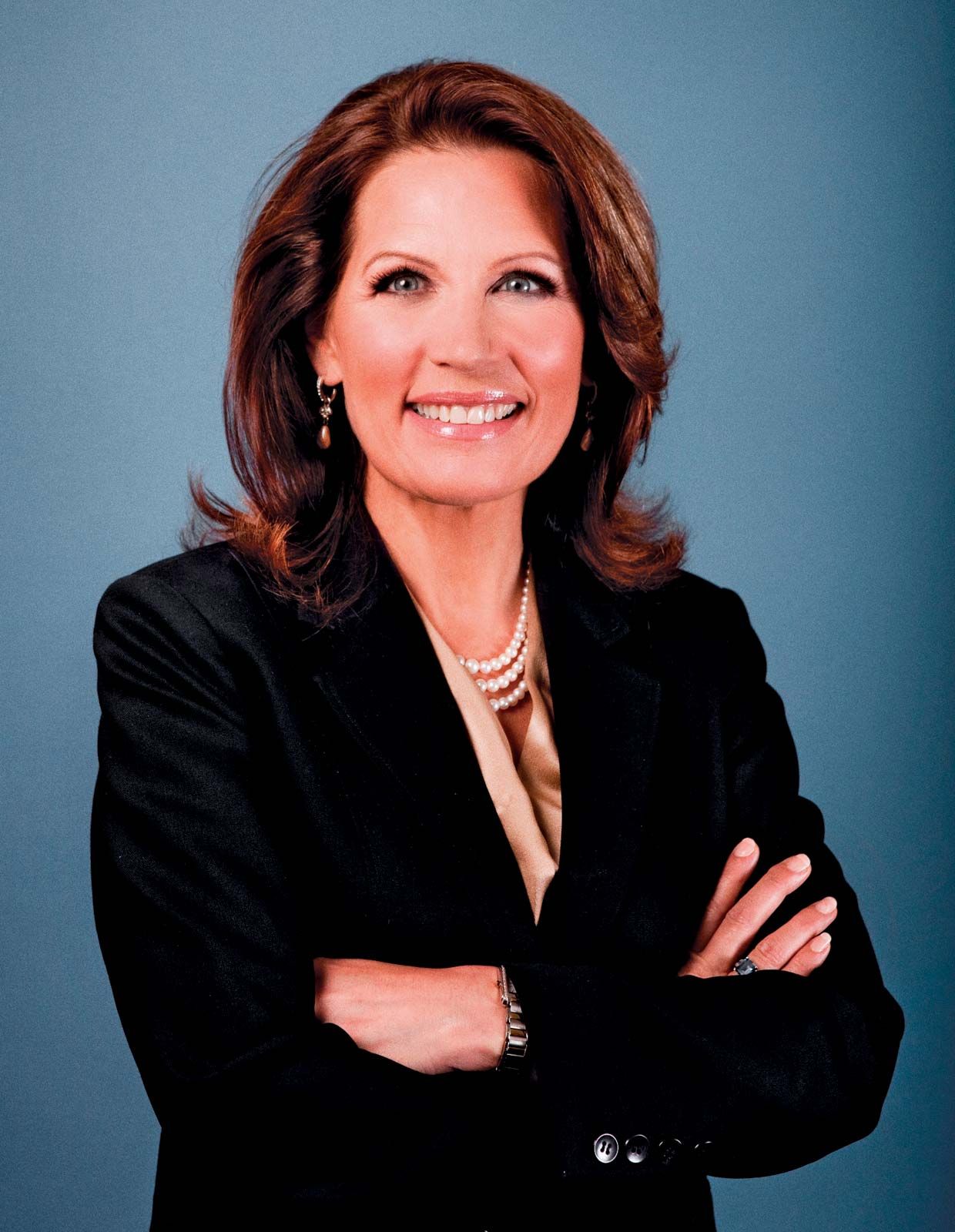 Michele Bachmann, 2011.
Office of U.S. House of Representative
[Speaker Notes: https://cdn.britannica.com/24/149824-050-ED786441/Michele-Bachmann-2011.jpg]
In 1986 Michele Bachmann received a J.D. from Oral Roberts University in Tulsa, Oklahoma, and two years later she earned a postdoctoral degree in tax law from the College of William and Mary in Williamsburg, Virginia. For five years she worked as a tax
litigation attorney for the U.S. Treasury Department—first in Washington, D.C., and then in St. Paul, Minnesota—before leaving in 1993 to focus on her family.  (In addition to raising their five biological children, the Bachmanns took in more than 20 foster children.)
[Speaker Notes: Dawn and I raised 4 biological children, no foster children, but 9 boarders, many of whom we had a mentoring relationship.  Stephanie Miller among them!]
שְׂאִֽי־סָבִיב עֵינַיִךְ וּרְאִי כֻּלָּם
S’ee saviv e-ni-ikh ur’ee kulam

Lift your eyes round about, 
and see them all
נִקְבְּצוּ בָֽאוּ־לָךְ בָּנַיִךְ מֵֽרָחוֹק
Nikbitsu va-u lakh banayikh merakhok

Gathered to you, 
your sons come, 
from very far away.
[Speaker Notes: Gathered, same root as kibbutz, the communal farms.  Some of our children may be in a reflection of this verb.  Communal economy = socialism.
Verb in passive, nifal form.   When we can’t reach our children…they WILL be reached.
From very far away:  some of our kids Bible deniers, BLM, humanism, so many ways of diverging from the faith.   In the 70’s similar, unexpected revival.  Bold.]
Adoption
Spiritual adoption
Needed for Israeli children
Hatikva Families
Needed for American children
Our response?
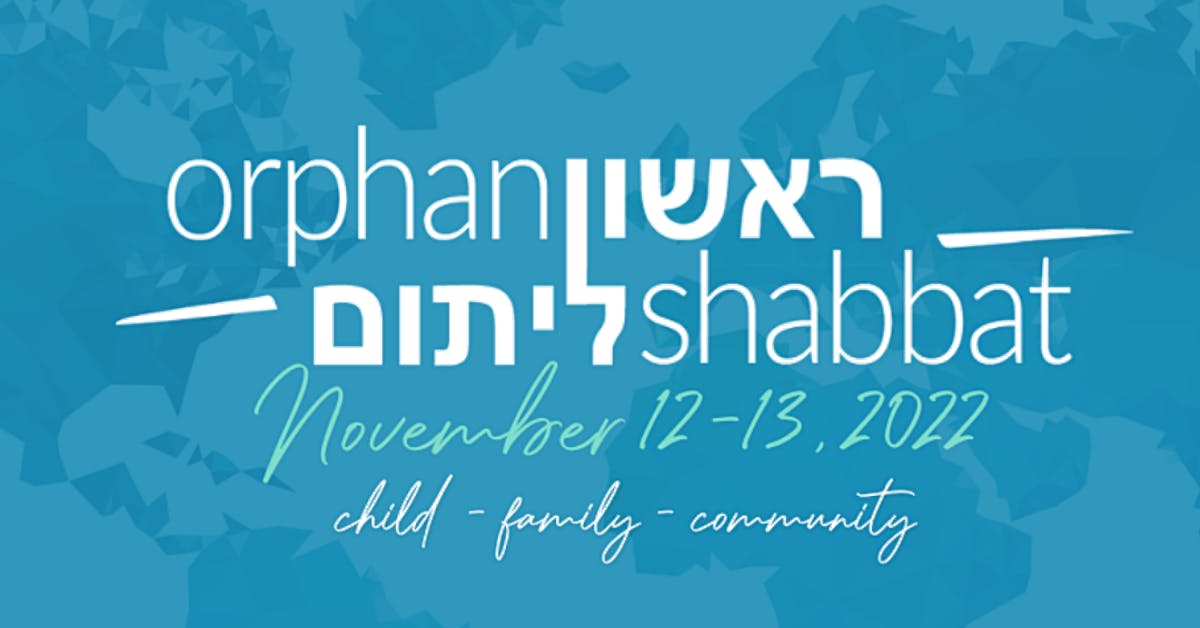 The Spirit of Adoption
We will support Evan Levine’s ministry to orphans in Israel.
Consider, pray about hosting, fostering, or adopting a child in need, Big Brother or similar, Caring for Kids, campout, scout.
Do you KNOW Yeshua and and have the Spirit of Adoption?
Are you hearing daily from His Word?
How are you applying what you heard?
Are you open to serving orphans?